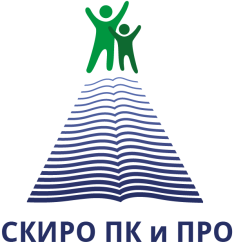 Ставропольский краевой институт развития образования, повышения квалификации и переподготовки работников образования
Профилактика интернет-рисков и угроз жизни детей и подростков
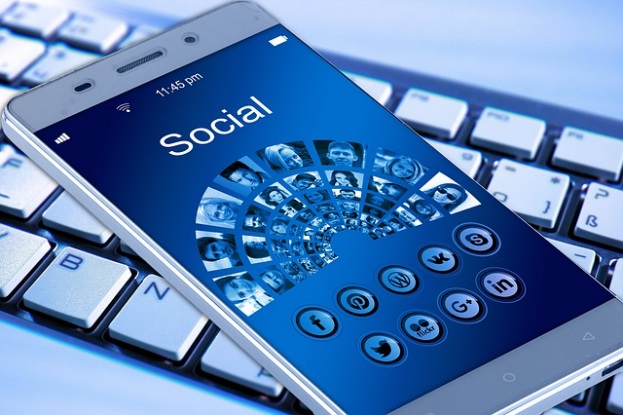 Мезенцева Наталия Александровна, 
старший преподаватель кафедры специального и инклюзивного образования СКИРО ПКиПРО
1
Ставропольский краевой институт развития образования, повышения квалификации и переподготовки работников образования
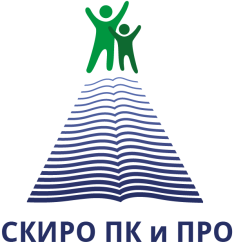 Социальные медиа в России
230 млн активных аккаунтов, пишущих на русском языке, которые принадлежат 80 млн человек.

89% пользователей Интернет в России имеют аккаунты в социальных сетях.

143 минуты в день пользователь в среднем проводит в социальных сетях.
90 млн сообщений в сутки публикуют в социальных медиа на русском языке.


В среднем у аккаунта 155 друзей в социальных сетях.


До 100 тысяч лайков в секунду ставят пользователи Вконтакте.
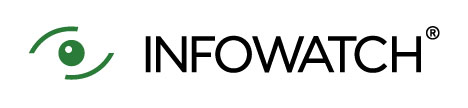 2
Ставропольский краевой институт развития образования, повышения квалификации и переподготовки работников образования
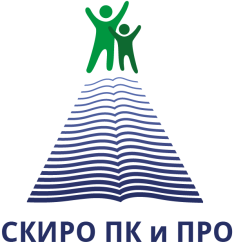 Социальные сети – не только место коммуникации, но и поле распространения деструктивной информации
Основные деструктивные течения в социальных сетях:
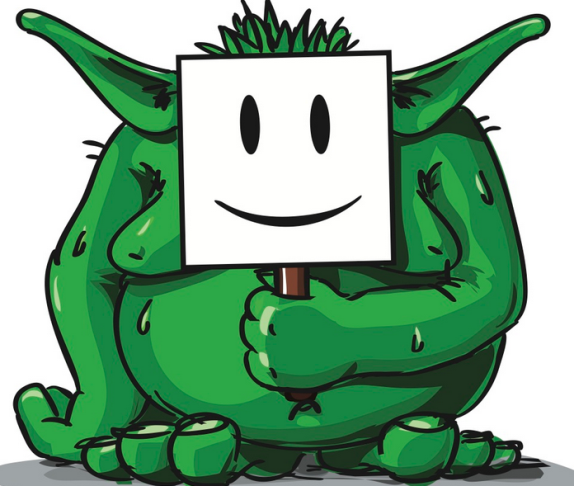 Кибербуллинг, троллинг
Кибербуллинг (интернет-травля, преследование сообщениями, содержащими оскорбления, агрессию, запугивание; хулиганство; социальное бойкотирование с помощью различных интернетсервисов; публикация и рассылка контента интимного характера)
Видеоигры, реклама наркотиков
Экстремизм/радикализм
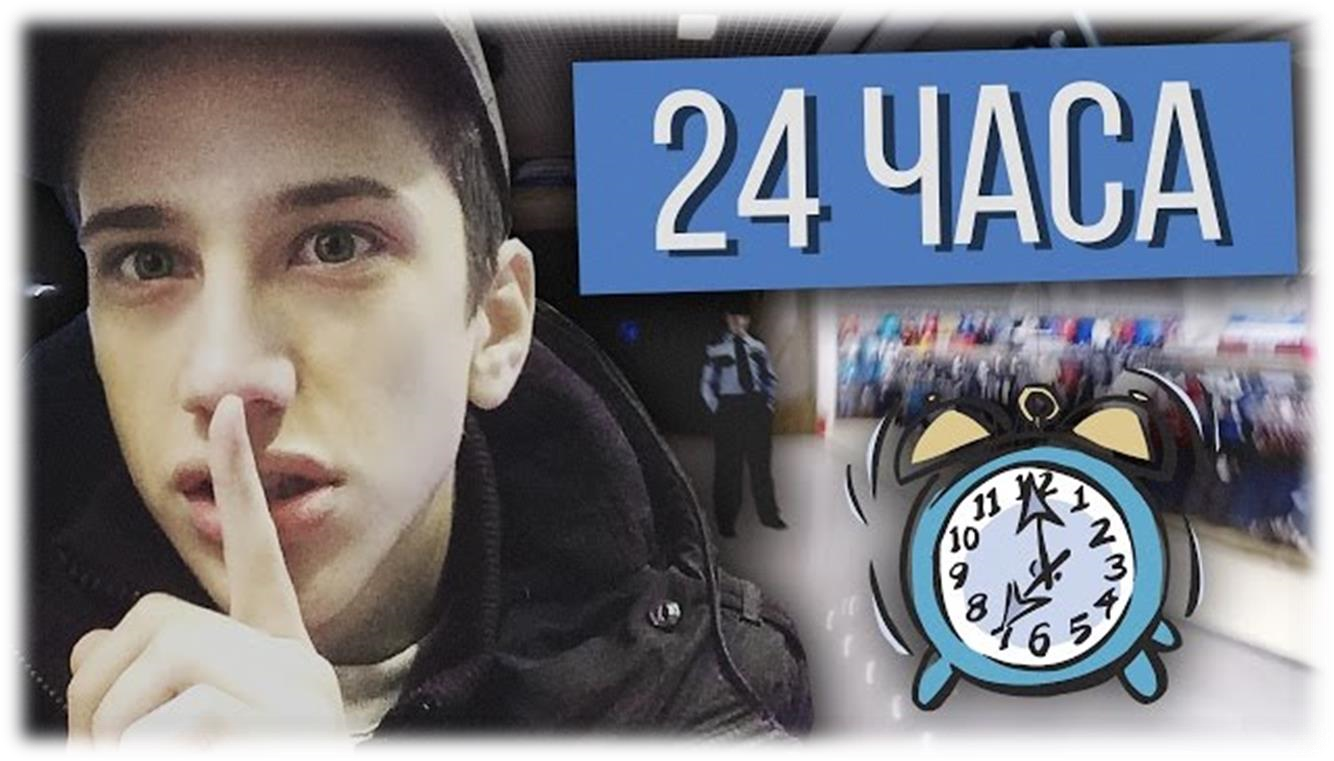 Опасные игры и «челленджи»
Контентные риски — это материалы (тексты, картинки, аудио, видеофайлы, ссылки на посторонние ресурсы), содержащие насилие, агрессию, пропаганду наркотиков и др.
Опасные субкультуры (скульшутеры, А.У.Е., ультрадвижение)
Анорексичные группы, 
Шок-контент
Ставропольский краевой институт развития образования, повышения квалификации и переподготовки работников образования
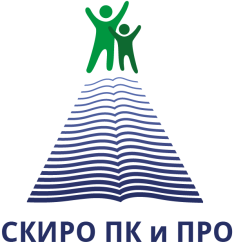 Пять основных причин роста деструктивного поведения в  социальных медиа
Основные мотивы деструктивного поведения:
Напряженная политическая ситуация в стране
Достижение цели
Психологическая разрядка
Кумиры подростков, продвигающие аморальный и деструктивный образ жизни
Замещение блокированной потребности
Рост объема деструктивной информации в социальных медиа в официальных СМИ, в том числе с прямым призывом к разрушающему поведению
Самоцель
Манипулирование сознанием с целью изменения норм ценностей
Компенсация чувства неполноценности
Социокультурные особенности современного общества (много свобод, отсутствие культурных границ, искажение базовых общественных норм и т.д.
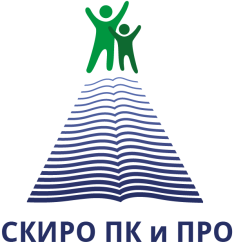 Ставропольский краевой институт развития образования, повышения квалификации и переподготовки работников образования
Деструктивные движения активно растут
Деструктивному воздействию подвергается 
5 миллионов подростков
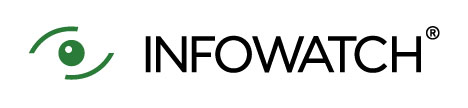 Инфовотч – ведущий российский разработчик решений для обеспечения информационной безопасности.
5
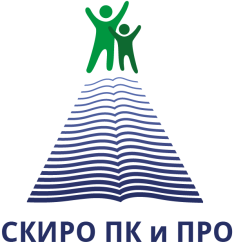 Ставропольский краевой институт развития образования, повышения квалификации и переподготовки работников образования
Интернет и обучающиеся
ОСНАЩЕНИЕ КОМПЬЮТЕРНОЙ ТЕХНИКОЙ С ВЫХОДОМ В СЕТЬ ИНТЕРНЕТ
Какие сайты Вы посещаете?
Образовательные – 41%
Познавательные – 50%
Развлекательные – 73%
100%+86%
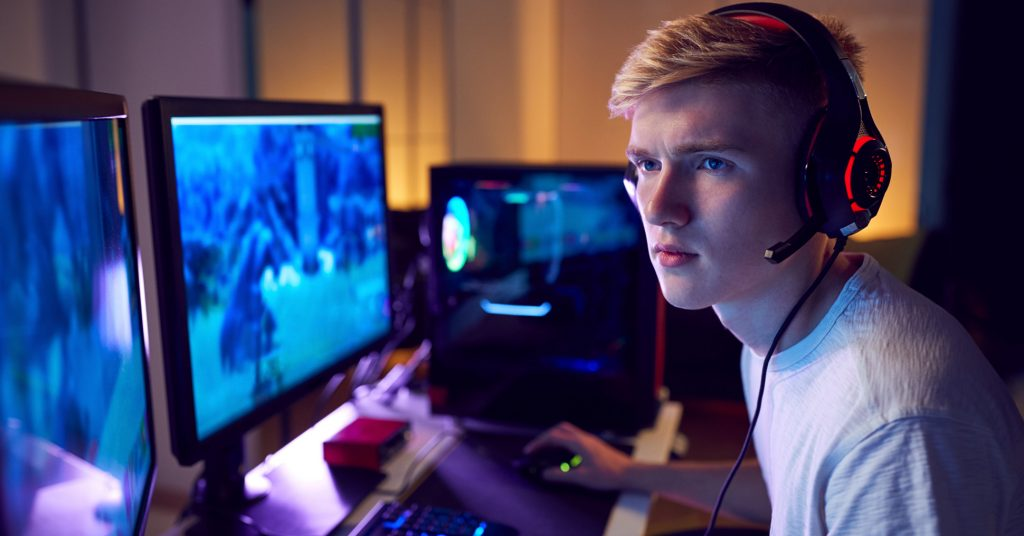 91% - несколько раз в день;
50% - до 4-х часов;
27% - свыше 4-х часов
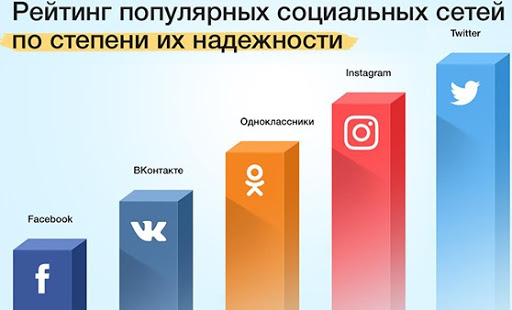 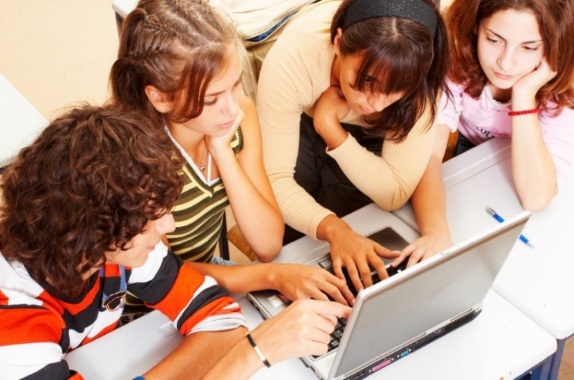 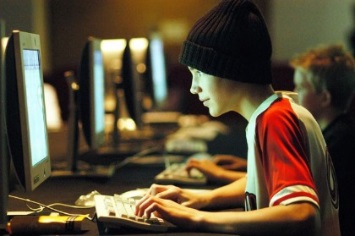 6
Ставропольский краевой институт развития образования, повышения квалификации и переподготовки работников образования
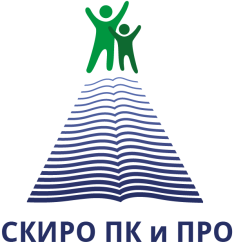 Интернет
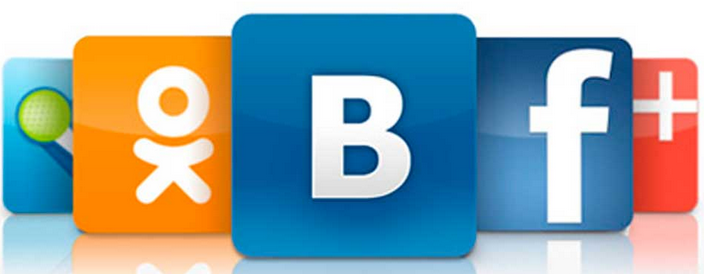 -
+
Поиск разнообразной информации (новостной, бытовой, учебной, профессиональной)
Коммуникативные возможности (общение, обмен информацией)
Развлекательные (игры, доступ к видео, музыке)
Творческое развитие (творческие интернет-мастерские) и др.
Мошенничество (доступ к паролям, конфиденциальной информации и т.д.)
Интернет-зависимости (кибераддикция, интернет-сёрфинг, пристрастие к виртуальному общению и к виртуальным знакомствам)
Вовлечение в деструктивные группы (экстремистские, сектантсткие, аутоагрессивные) 
Негативные интернет-явления (кибербуллинг, троллинг и др.)
7
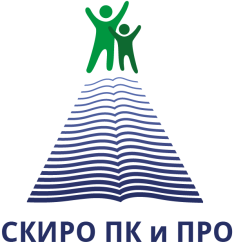 Ставропольский краевой институт развития образования, повышения квалификации и переподготовки работников образования
Что происходит в подростковом возрасте?
Формирование собственных взглядов – поиск своего «Я»
Физиологические и психологические изменения
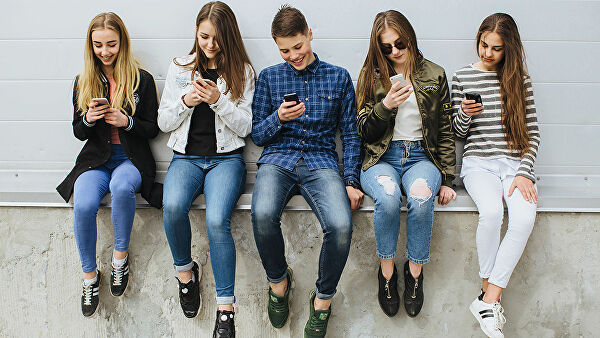 Критическое отношение к наставлениям взрослых
Изменения в отношениях со взрослыми и сверстниками
Ведущая потребность – в самоутверждении
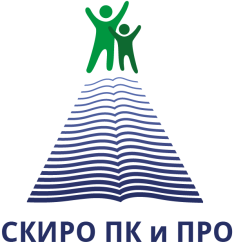 Ставропольский краевой институт развития образования, повышения квалификации и переподготовки работников образования
Почему подростки уязвимы?
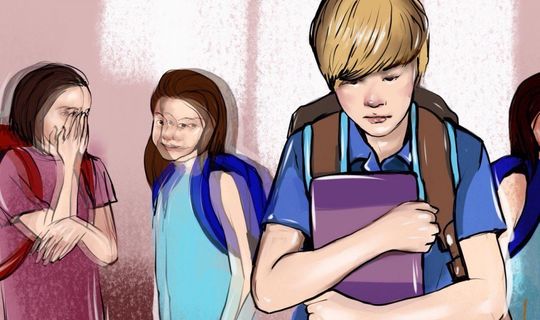 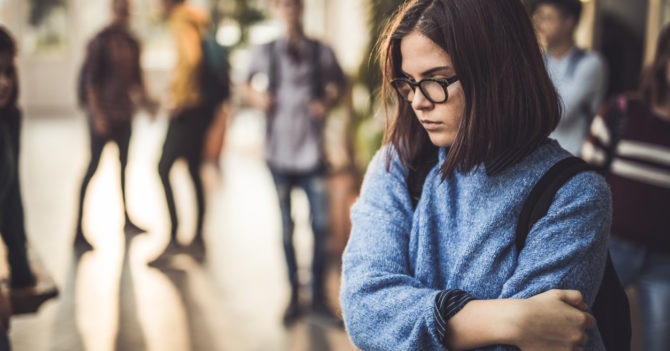 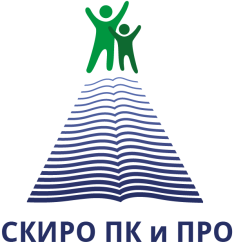 Ставропольский краевой институт развития образования, повышения квалификации и переподготовки работников образования
Что может стать угрозой?
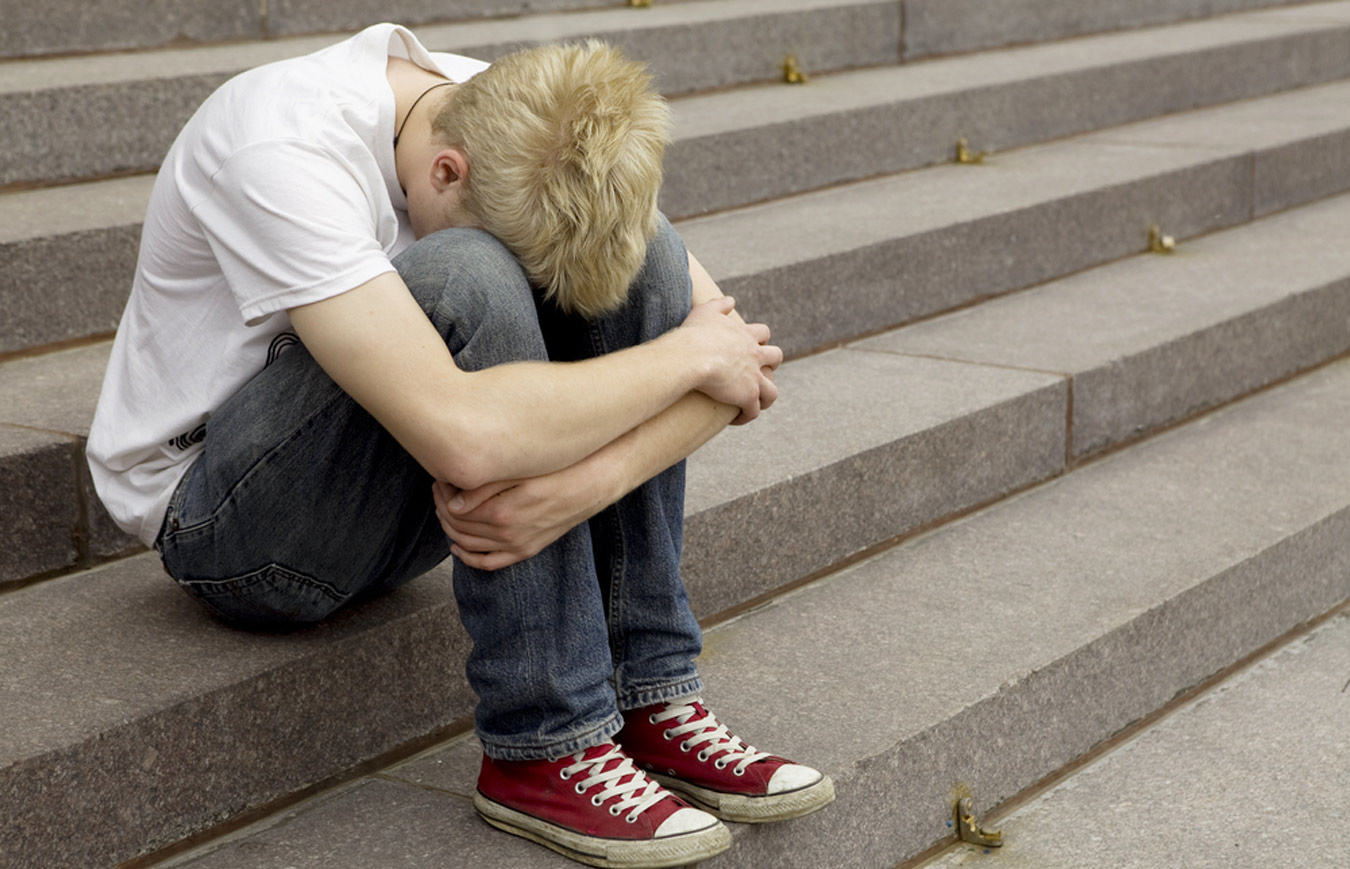 1. Жизненные обстоятельства или ситуации, воспринимаемые подростком как невыносимо трудные, непреодолимые
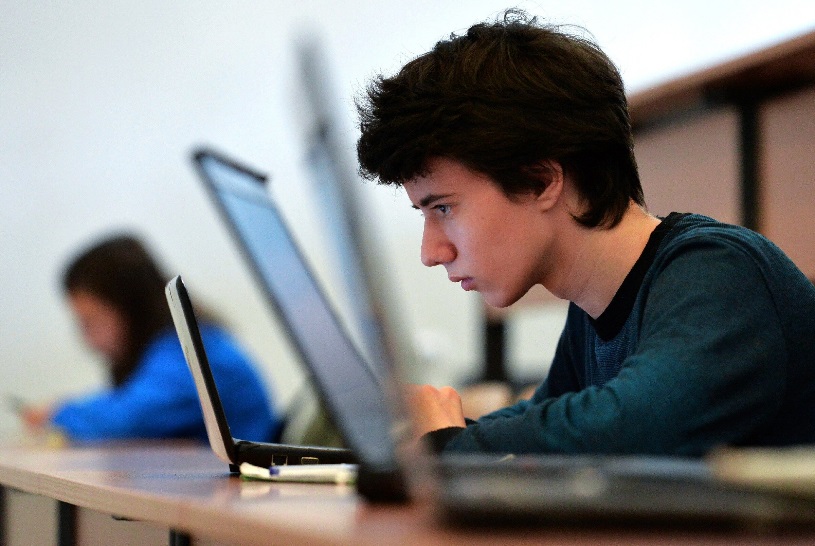 2. Бесконтрольное пользование Интернет-ресурсами, через которые на него может оказываться деструктивное воздействие
10
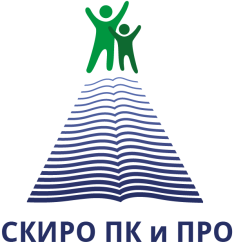 Ставропольский краевой институт развития образования, повышения квалификации и переподготовки работников образования
Вовлечение в группы деструктивной направленности
Деструкция (лат. destructio - разрушаю) - разрушение, нарушение нормальной структуры 
чего-либо, уничтожение
Разрушение личности человека через разрушение психики
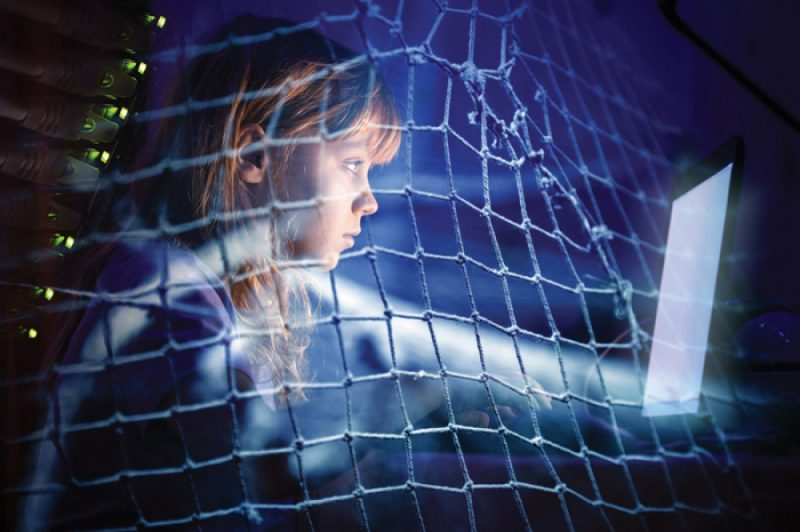 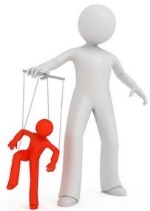 «Деструктивные группы» — это группы субъектов (компании) главным объединяющим признаком, которых является: культовая идеология и применение техник «контроля сознания» к своим сотрудникам
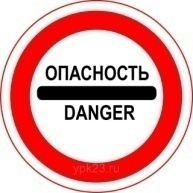 «Деструктивные группы» — это группы субъектов (компании) главным объединяющим признаком, которых является: культовая идеология и применение техник «контроля сознания» к своим сотрудникам
11
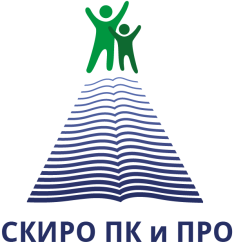 «Группы смерти» - это группы в социальных сетях, в которых подростки играют в своеобразную игру, итогом которой является подготовленный суицид
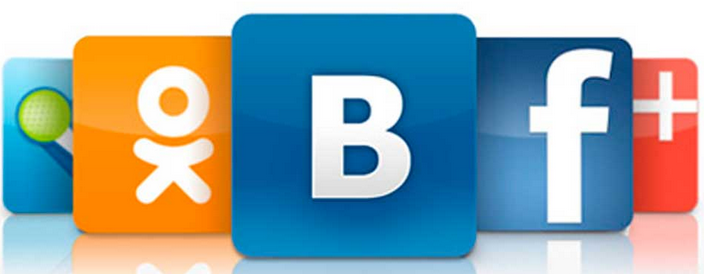 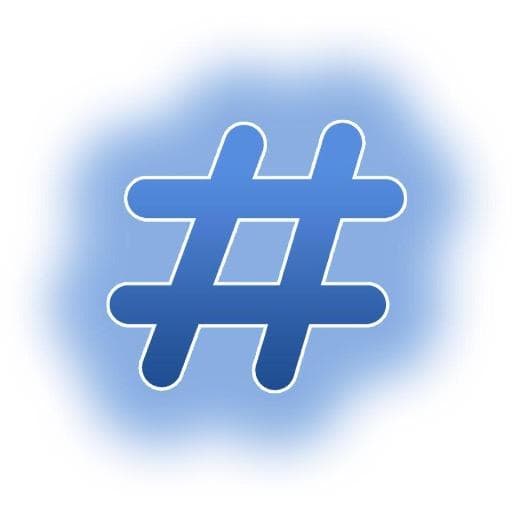 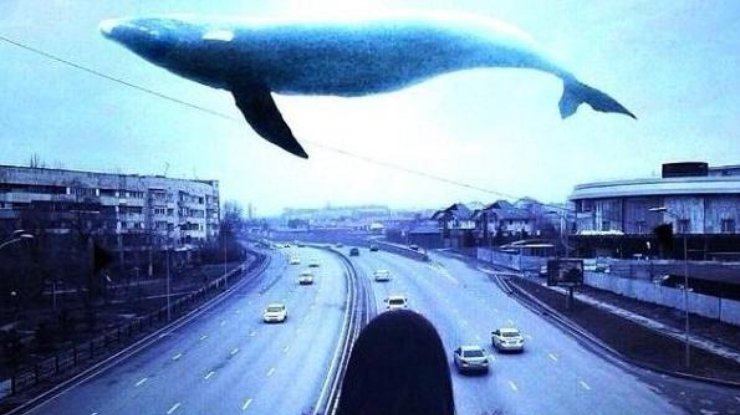 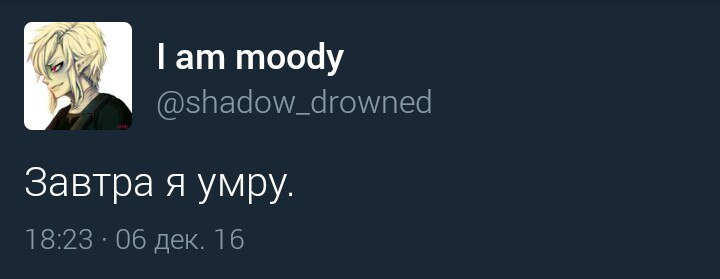 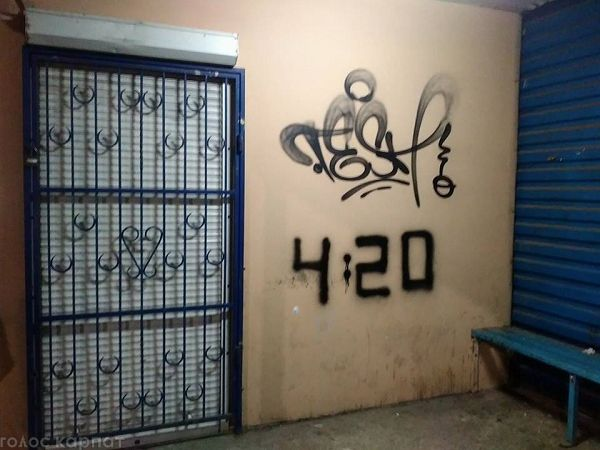 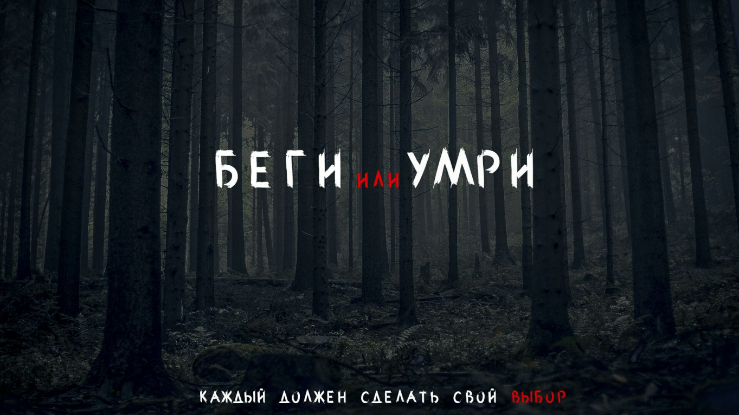 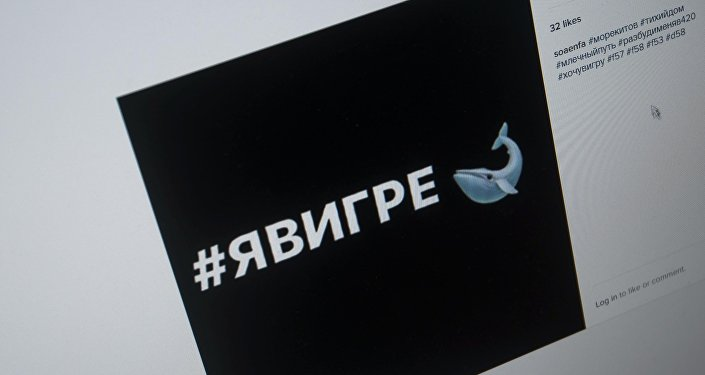 12
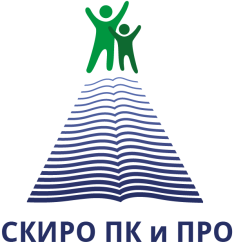 Ставропольский краевой институт развития образования, повышения квалификации и переподготовки работников образования
Как распознать опасную группу?
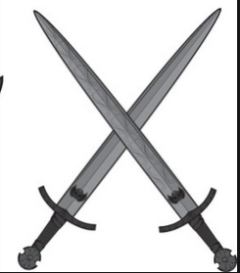 Логотип: знаки богов и ножи
Засилье слов на букву «С»
Картинки и фото в сером, черном 
	и красном цвете
Фото рельс, уплывающего парохода, удаляющегося человека в приглушенных серых тонах
Психоделическая музыка
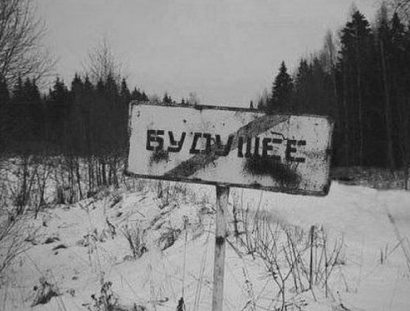 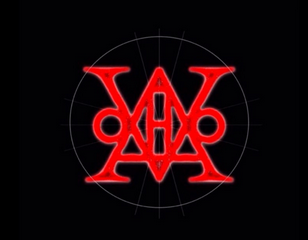 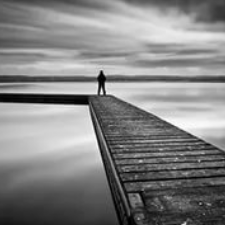 13
[Speaker Notes: У каждой группы «смерти» есть свой логотип. Чаще всего это символика богов — ребенок, думая, что он часть чего-то важного, ритуального и доступного избранным, воспринимает логотип как татем, который дает ему при условии выполнения инструкций могущество и безнаказанность. Изображения ножей, лезвий, бритвы, шрамов, надрезов и капель крови на белом фоне — все эти картинки также изобилуют на сайте, приучая детей к мысли о смерти и страданиям.
Картинки и фото в сером, черном и красном цвете
Унылые фотографии в серых оттенках, тревожные красно-черные рисунки воздействуют на психику угнетающе. При их рассматривании детская психика входит в состояние депрессии, замкнутой комнаты, из которой нет выхода.
Засилье Слов на букву «С»
В призывах и постах таких групп много слов на букву «С». Этот прием — техника «стрессового слова»: такие слова, как «смерть», «самоубийство», «страх» и т. п. прячутся между другими словами, начинающимися на букву «С». Таким образом, ребенок быстрее привыкает к потерям, которые на самом деле должны были бы его пугать; для него это становится нормой, частью жизни, а значит, его проще подтолкнуть к необратимым действиям.
Фото рельс, уплывающего парохода, удаляющегося человека в приглушенных серых тонах навязывают подросткам мысль, что все в жизни тленно, всегда в жизни уходят близкие люди и дети остаются одни.
Психоделическая музыка
Такие группы постоянно пополняются психоделической музыкой (самые распространенные — Psynergy Project, Twisted Mind, Beatroots и т. д), в которой биты, не совпадая с биоритмами человеческого организма, вгоняют сознание подростка в депрессивный транс, и им в таком состоянии очень просто управлять.
Изобилие фраз о бессмысленности жизни
При этом фразы об одиночестве в этом мире, боли и разочаровании в людях замаскированы под цитаты известных авторитетных людей или слова священников. 
А призывы к смерти вуалируются за красивыми философскими стихами. Например: «В 4:20 киты не проснутся, В тихом доме не ждет их рассвет. Звезды с неба на крыши прольются. Играешь со мной? — Жду ответ».
Например, «#морекитов», «#тихийдом», «#мертвыедуши», «#ня,пока» и т. п. — это логотипы групп самоубийц. Также могут быть хештеги f57, f58, d28 и т. п., где обычно названия таких групп прописываются по алгоритму: буква — с нее начинается имя администратора, цифра — его порядковый номер самоубийства.]
Ставропольский краевой институт развития образования, повышения квалификации и переподготовки работников образования
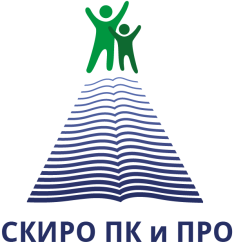 Ставропольский краевой институт развития образования, повышения квалификации и переподготовки работников образования
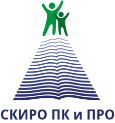 Направления работы педагога(воспитателя) по профилактике деструктивного поведения
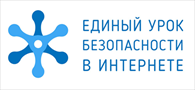 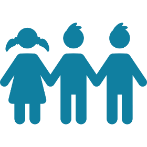 с воспитанниками
Формирование данных умений способствует развитию эмоционального интеллекта
повышение стрессоустойчивости воспитанников путем психологической подготовки к трудным жизненным ситуациям, формирование у них готовности к преодолению трудностей
формирование позитивного отношения воспитанников к жизни, ее основам и ценностям
формирование у воспитанников установок на самореализацию в социально-одобряемых сферах жизнедеятельности (культуре, спорте, искусстве, науке и т.д.)
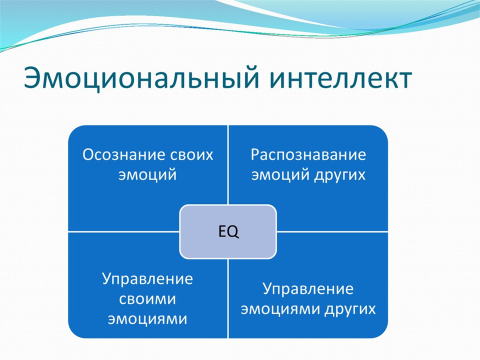 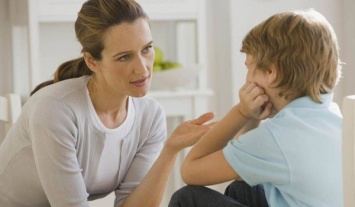 работа с гневом, обучение детей приемлемым способам выражения гнева
развитие способности к эмпатии, доверию, сочувствию, сопереживанию
формирование умения воздействовать на эмоциональные переживания других, управлять ими
обучение детей навыкам распознавания и контроля
своих негативных эмоций, умению владеть собой в сложных ситуациях
15
Ставропольский краевой институт развития образования, повышения квалификации и переподготовки работников образования
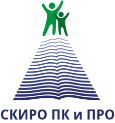 Направления работы педагога(воспитателя) по профилактике деструктивного поведения
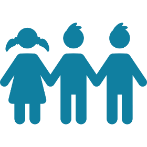 Мероприятия по вопросам информационной безопасности
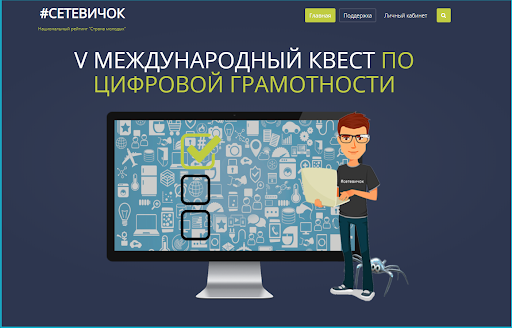 с воспитанниками
Дискуссии или дебаты

Деловые игры

Квесты, конкурсы, олимпиады
Подготовка воспитанниками тематических буклетов, листовок
Анкетирование 

Опросы

Тесты

Викторины
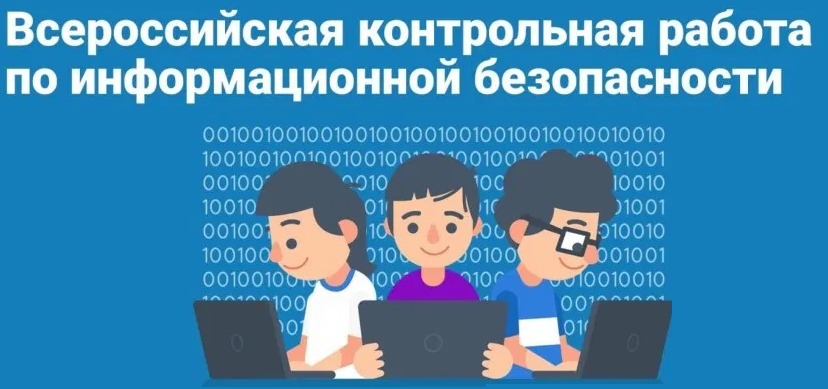 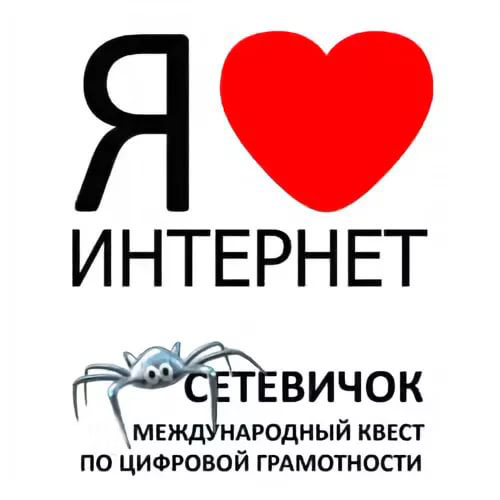 Тесты

Викторины

Демонстрация мультфильмов или видеороликов
Семинары, вебинары, занятия с приглашенным экспертом
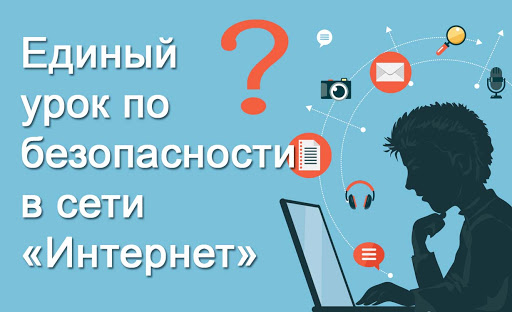 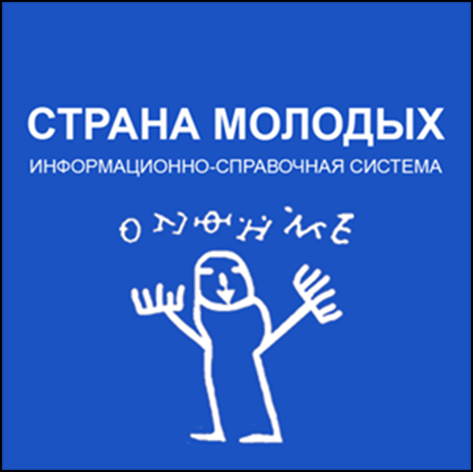 16
Ставропольский краевой институт развития образования, повышения квалификации и переподготовки работников образования
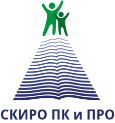 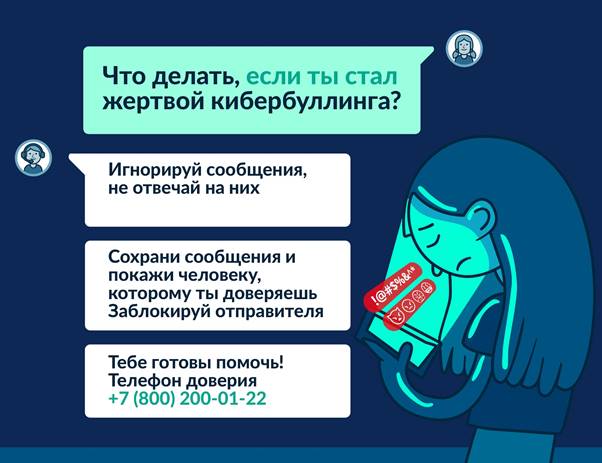 Меры помощи ребенку, подвергшемуся кибербуллингу:

 - психологическая поддержка педагогом; 
изменение настроек приватности профиля подростка в соцсетях (убрать личную информацию, закрыть аккаунт от посторонних людей);
создание новой учетной записи для ребенка с измененным именем и фотографией профиля, чтобы обидчик не смог продолжить травлю;
обучение правилам безопасного поведения в сети Интернет
17
Ставропольский краевой институт развития образования, повышения квалификации и переподготовки работников образования
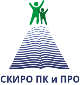 Необходимые действия педагога(воспитателя) при обнаружении признаков деструктивного поведения воспитанников
Это важно!
Привлечь к работе с несовершеннолетним педагога психолога для проведения диагностических и коррекционных мероприятий
Обращать внимание на эмоциональное состояние воспитанника

Общайтесь, обсуждайте проблемы, учите их разрешать, внушайте оптимизм

Вовлечь в воспитательные, трудовые, спортивные мероприятия 

Если Вы не справляетесь, обращайтесь за помощью
Сообщить о признаках противоправных деяний несовершеннолетнего администрации
Главная цель — переключить внимание и 
активизировать положительные качества и внутренний потенциал ребенка, мотивировать его на социально-позитивное и законопослушное поведение
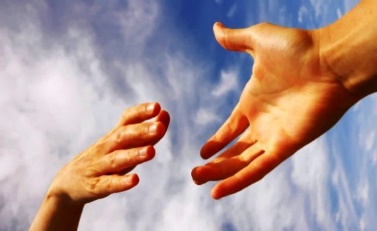 18
Ставропольский краевой институт развития образования, повышения квалификации и переподготовки работников образования
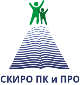 Куда сообщить об опасном контенте и обнаруженной в сети интернет информации, причиняющей вред здоровью воспитанника
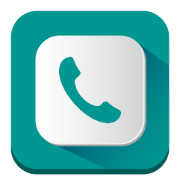 Полиция России
02 (102, 112)
Автономная некоммерческая организация: 
«Центр изучения и сетевого мониторинга молодежной среды» https://www.cism-ms.ru/ob-organizatsii/
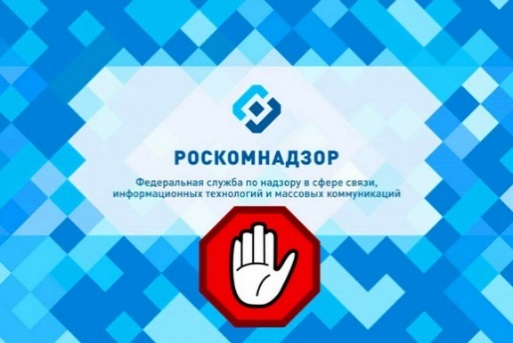 Региональная общественная организация «Центр Интернет-технологий» (РОЦИТ) https://rocit.ru/hotline
Роскомнадзор: https://eais.rkn.gov.ru/feedback/
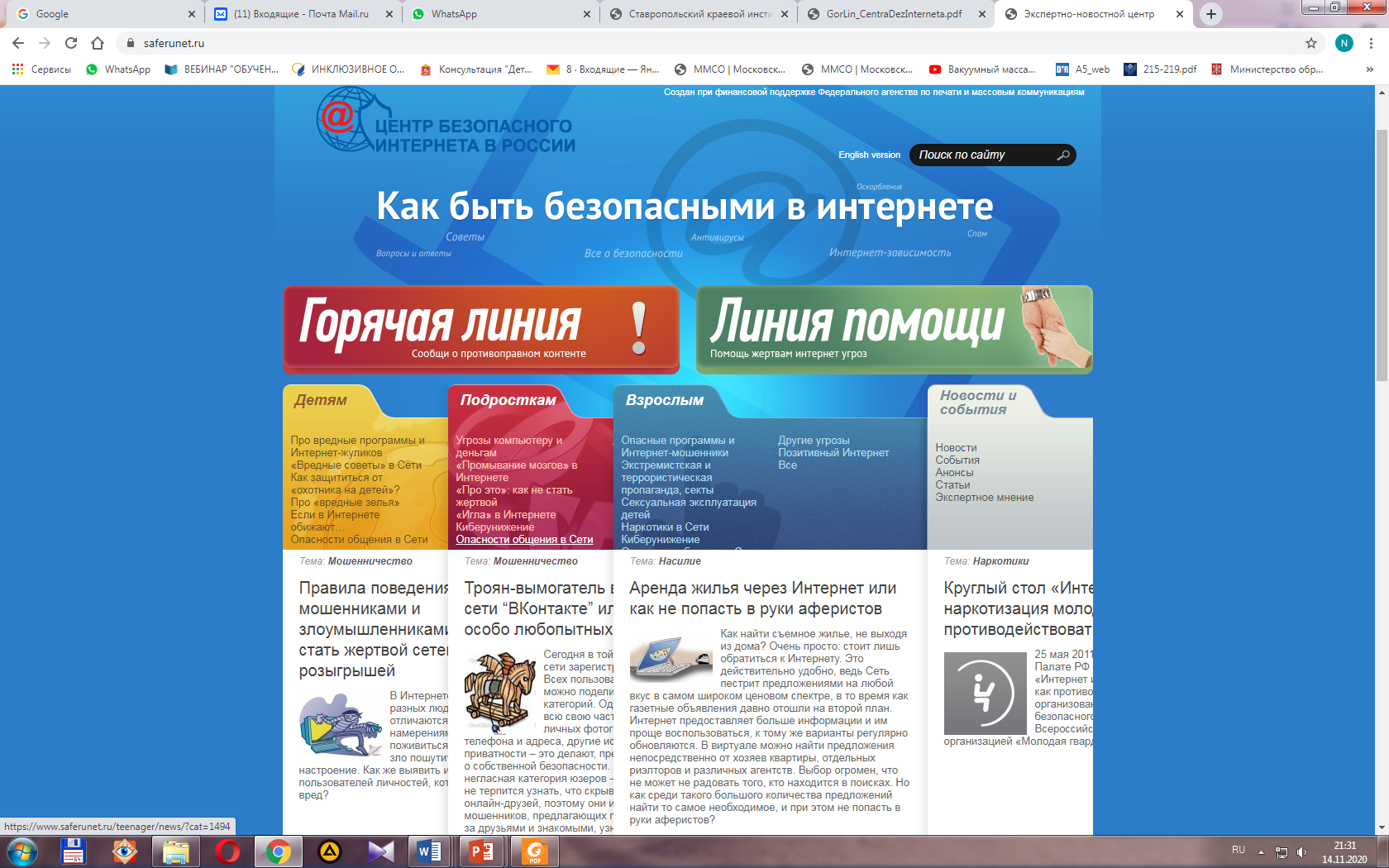 Ассоциация «Лига безопасного Интернета»:
http://ligainternet.ru/hotline/ 
тел.: 8 800 700 5676
На «Горячую линию» можно попасть круглосуточно, набрав адрес www.saferunet.ru и нажав на красную кнопку «Горячая линия»
19
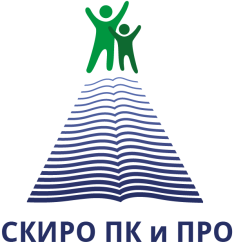 Ставропольский краевой институт развития образования, повышения квалификации и переподготовки работников образования
КУДА ОБРАТИТЬСЯ ЗА ПСИХОЛОГИЧЕСКОЙ ПОМОЩЬЮ
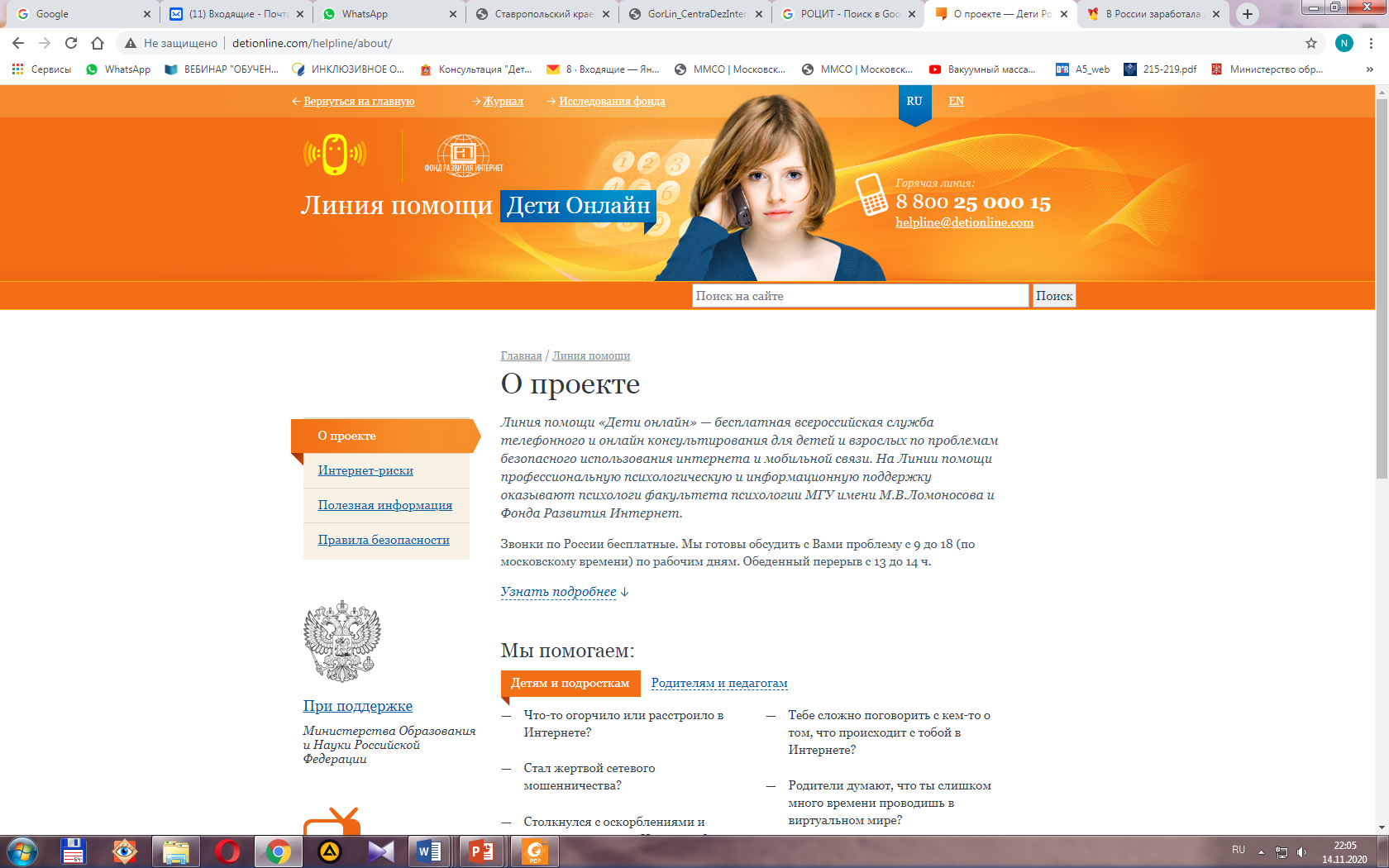 В России заработала линия профессиональной психологической помощи «Дети онлайн»
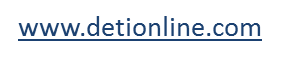 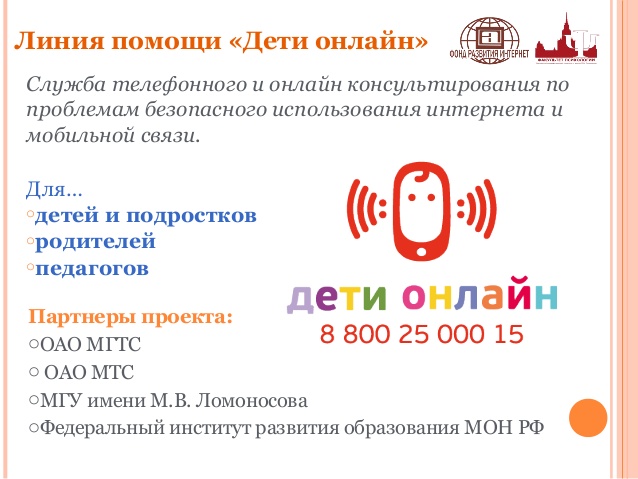 Ставропольский краевой институт развития образования, повышения квалификации и переподготовки работников образования
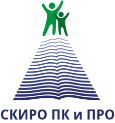 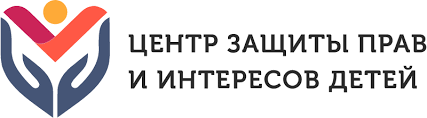 Ответственное поведение – ресурс здоровья
https://fcprc.ru/
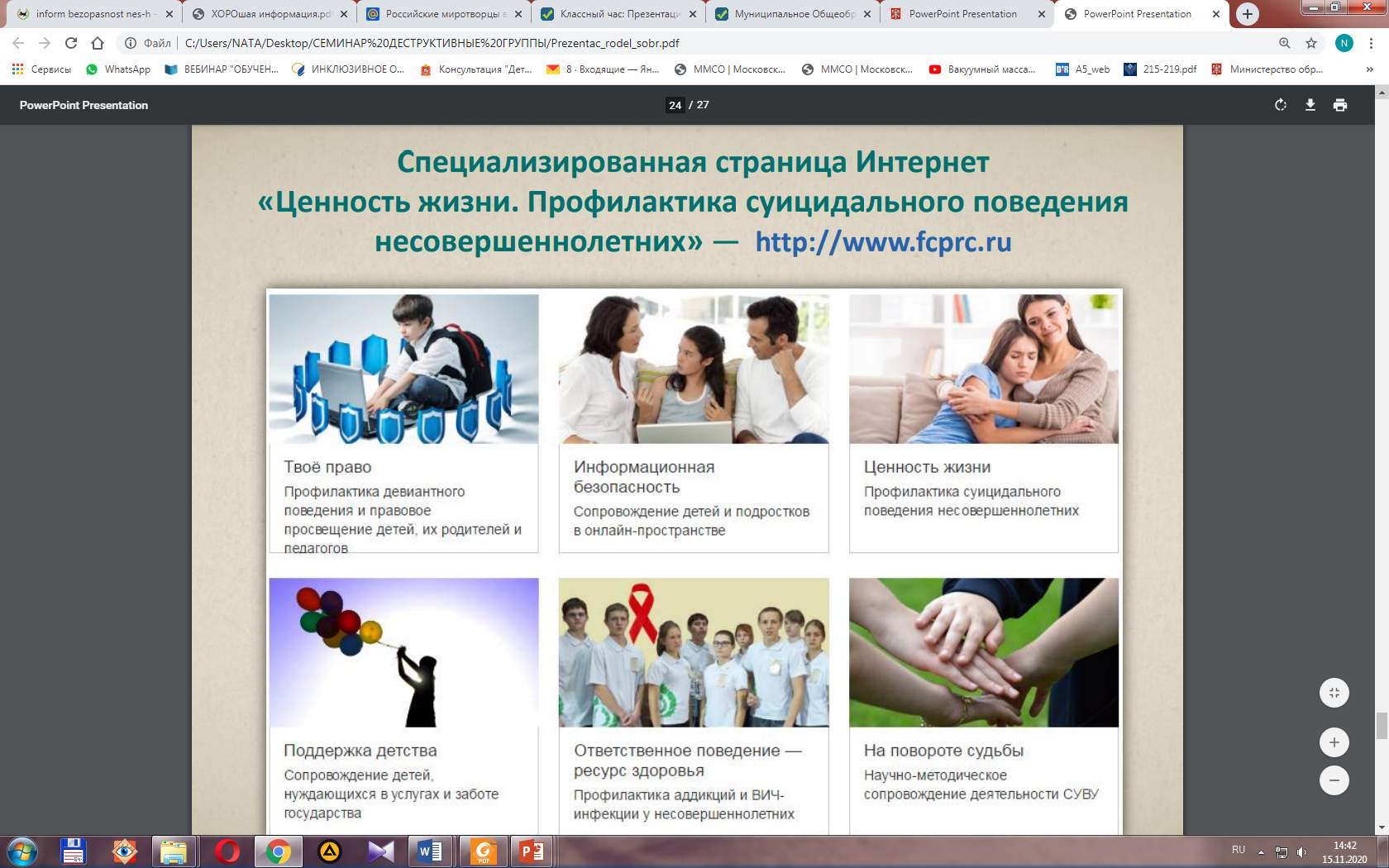 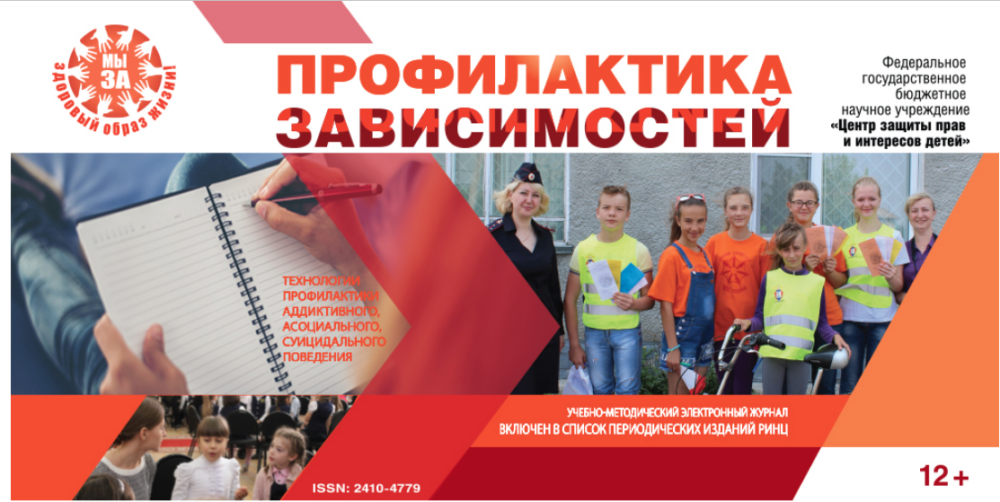 21
Ставропольский краевой институт развития образования, повышения квалификации и переподготовки работников образования
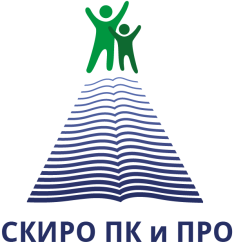 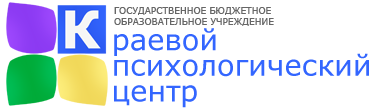 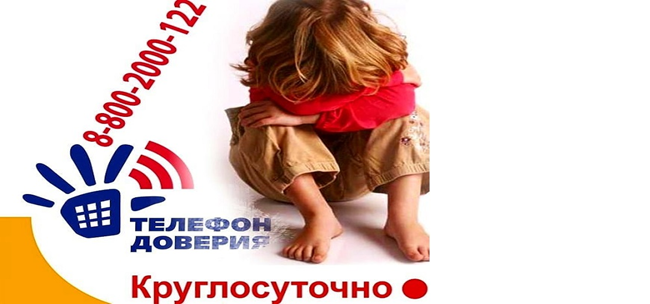 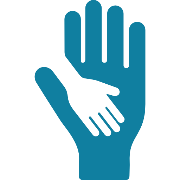 Кризисный центр
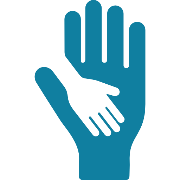 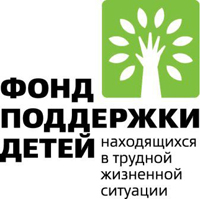 Психологическая помощь детям и подросткам, пережившим травмирующую ситуацию
http://psycentre26.ru/
22
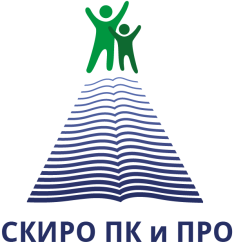 Ставропольский краевой институт развития образования, повышения квалификации и переподготовки работников образования
Профилактика интернет-рисков и угроз жизни детей и подростков
Контактная информация:
Кафедра специального и инклюзивного образования СКИРО ПК и ПРО
Адрес: 355002, г. Ставрополь, ул. Лермонтова, д. 189А.
Тел.: 8(8652) 99-77-61 
E-mail: mezenceva73@mail.ru
23